Unit 5-1 Isosceles and Equilateral Triangles
PLANE Geometry
Isosceles Triangles
Vertex Angle
Leg
Leg
Base
Isosceles Triangle Theorem: If two sides of a triangle are congruent, then the angles opposite those sides are congruent.
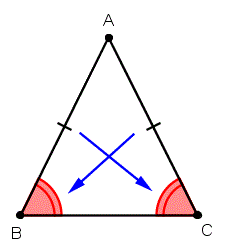 Converse of Isosceles Triangle Theorem: If two angles of a triangle are congruent, then the sides opposite the angles are congruent.
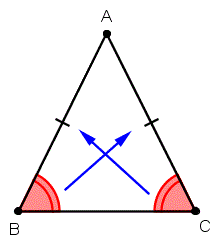 Example 1:
Example 2:
Example 3:
Example 4:
Find the missing sides and angles.
Corollary: A Statement that Follows Immediately from a Theorem
Corollary 4-3: A triangle is equilateral if and only if it is equiangular.


Corollary 4-4: Each angle of an equilateral triangle measures 60.
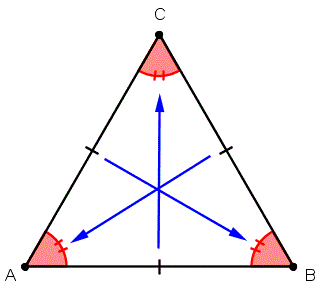 Example 5: